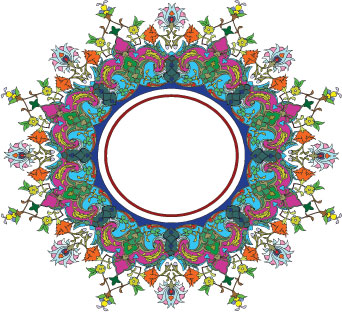 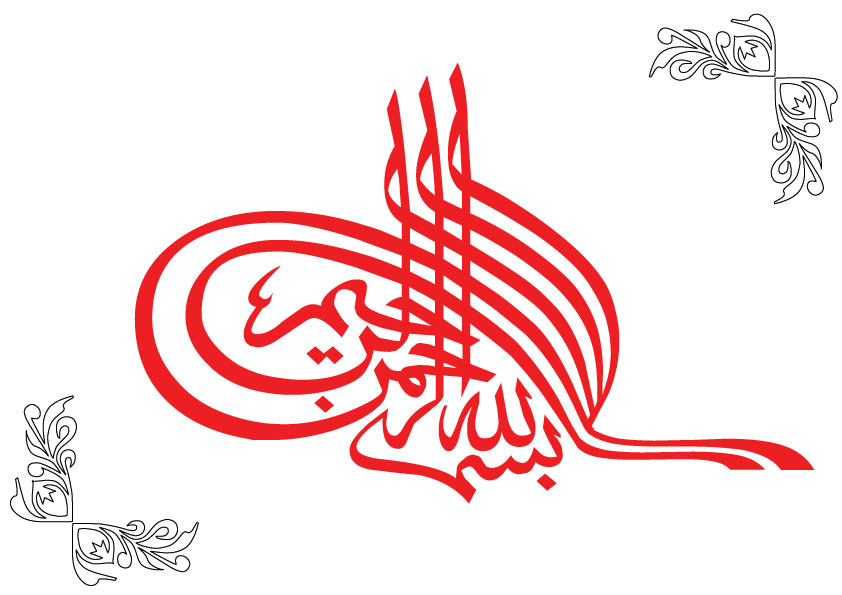 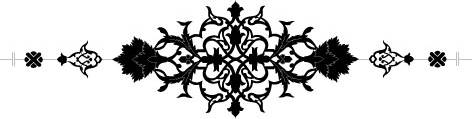 Anxiety disorders
دکتر ساناز نوروزی
متخصص روانپزشکی
فوق تخصص روانپزشکی کودکان و نوجوانان
استادیار دانشکده پزشکی تبریز
Among the most common psychiatric disorders in children & adolescents
 
7% of youths worldwide → an anxiety disorder
lifetime prevalence rates
20% → specific phobia 
9% → social anxiety
8% → separation anxiety
2% → agoraphobia, panic and generalized anxiety
The sequelae of untreated child & adol. anxiety disorders:
impairments in (extending from childhood into adulthood)
social
educational
occupational
health
mental health 
suicidal ideation → 9%
suicide attempts → 6% 
(panic disorder and generalized anxiety disorder with comorbid depression may convey the greatest risk)
less than one-half of youths needing mental health treatment → receive any care
and fewer → receive evidence based care
- everyday worries and fears
- specific developmental stages 
exposure to strangers → infants
separation from caregiver → toddlers
supernatural creatures → preschoolers 
physical well-being & natural disasters → school-aged.
social & existential concerns in adolescents
Accordance with
Cognitive
Linguistic
Cultural level of parents & patient
Acuity
Severity
Distress
Impairment associated 
Patient & parent preferences 
Comorbid medical or psychiatric disorders
Assessment of the child’s risk to self or others
Prior illness course & complications
Potential supports
5 components are included:

1) the diagnosis
2) the nature and purpose of the proposed treatment
3) the attendant risks and benefits of the proposed treatment
4) alternative treatments and their risks and benefits
5) the risks and benefits of declining treatment
AHRQ/Mayo Systematic Review
(published in July 2018)
 
Effectiveness 
Safety concerns
of psychotherapy and pharmacotherapy for the treatment of specific child & adol. anxiety dis.
If the preponderance of … 

High → the SOE rating for the treatment: high (letter A)
Moderate → the SOE rating for the treatment: moderate (letter B)
Low → the SOE rating for the treatment: low (letter C)
A recommendation statement (numeral 1): indicates confidence - the benefits of the action clearly outweigh the harms
A suggestion statement (numeral 2): indicates greater uncertainty - the benefits of the action are considered likely to outweigh the harms, but the balance is more difficult to judge
1.  AACAP recommends (1C) that CBT be offered to patients 6 to 18 yr. with social anxiety, generalized anxiety, separation anxiety, specific phobia, or panic disorder.
2. AACAP recommends (1B) that SSRIs be offered to patients 6 to18 years old with social anxiety, generalized anxiety, separation anxiety, or panic disorder.
More moderate to severe anxiety 
Acute symptom reduction is needed 
Only partial response to psychotherapy
The SSRI medication class is a group of compounds that:
→ inhibit the presynaptic reuptake of serotonin in the brain 
→ increasing availability of serotonin at the synaptic cleft
→ down regulation of inhibitory serotonin auto receptors → heightens the serotonergic neuronal fir ingrate 
→ increased serotonin release
→ related to the delay in onset of the SSRI treatment effect
No specific SSRIs have U.S. FDA approval

Limited data are available on drug pharmacokinetics & pharmacodynamics for SSRIs in young people.

Most SSRIs (particularly fluoxetine because of its active metabolite) have long elimination half-lives → daily dosing

at low doses of sertraline and at any dose of fluvoxamine → twice-daily dosing
Significant improvement within 2 weeks of initiation

Clinically significant improvement by week 6

Maximal improvement by week 12 or later
- Generally, well tolerated by children & adol.
- Most adverse effects → within first few weeks of treatment
Include:

Dry mouth
Nausea
Diarrhea
Heartburn
Headache
Somnolence
Insomnia
Dizziness
Vivid dreams
Changes in appetite 
Weight loss or gain
Fatigue
Nervousness
Tremor
Bruxism
Diaphoresis
Potentially serious adverse effects include: 
Suicidal thinking and behavior
Behavioral activation / agitation, hypomania, mania 
Sexual dysfunction
Seizures
Abnormal bleeding
Serotonin syndrome
The absolute rates for suicidal ideation across all AD. classes and all non-OCD anxiety indications:
1% for youths treated with an AD
0.2% for youths treated with a placebo
Low apparent risk 
Close monitoring for suicidality, especially in the first months & following dosage adjustments
The margin of safety in overdose → greater than for other AD.
Deaths have been reported following very large ingestions
Behavioral activation/agitation
- Motor or mental restlessness, insomnia, impulsiveness, talkativeness, dis-inhibited behavior, aggression
- More common in 
Younger children than adolescents 
Anxiety disorders than depressive disorders
- May occur 
Early in treatment
With dose increases
With concomitant administration of drugs that inhibit the metabolism 
- Slow up-titration and close monitoring (particularly in younger children)
Mania/hypomania
Difficult to distinguish from behavioral activation
In general, behavioral activation may be more likely to occur early in treatment (first month) or with dose increases
Mania/hypo-mania may appear later
And:
Behavioral activation usually improves quickly after dose decrease or discontinuation
Mania may persist and require more active pharmacological intervention
Seizures

Have been observed in the context of SSRI use

Should be used cautiously in patients with a history of a seizure
Serotonin syndrome
 

Can arise within 24 to 48 hours after combining medications 
Characterized by:
Mental status changes: (confusion, agitation, anxiety)
Neuromuscular hyperactivity: (tremors, clonus, hyper-reflexia, muscle rigidity)
Autonomic hyperactivity (hypertension, tachycardia, arrhythmias, tachypnea, diaphoresis, shivering, vomiting, diarrhea)
Advanced symptoms include:
Fever
Seizures
Arrhythmias
Unconsciousness
Can lead to fatalities
Treatment:

Hospital based 
Includes discontinuation of all serotonergic agents
Supportive care
Continuous cardiac monitoring
MAOIs play a role in most cases of serotonin syndrome and should be avoided in combination with any other serotonergic drug
Special prescribing considerations

Paroxetine, Fluvoxamine, Sertraline 
Discontinuation syndrome

Fluvoxamine
Greater potential for drug interactions
Citalopram 

QT prolongation & Torsade de Pointes, ventricular tachycardia, and sudden death at daily doses exceeding 40 mg/d

Paroxetine
Increased risk of suicidal thinking or behavior compared to other SSRIs

Citalopram/ Escitalopram least effect on CYP450 iso enzymes/ lower propensity for drug interactions
Medication trial for mild to moderate anxiety presentations
-Increasing the dose as tolerated within the therapeutic dosage range in the smallest available increments
Shorter half-life SSRIs (Sertraline, Citalopram, Escitalopram)
Approximately 1- to 2-week intervals 

Longer half-life SSRIs (Fluoxetine)
Approximately 3- to 4-week intervals   

Until the benefit-to-harm ratio is optimized &remission is achieved
Medication trial for severe anxiety presentations

Faster up-titration may be indicated as tolerated 

It is not clear that dose of medication is related to magnitude of response
Higher doses can be associated with more adverse effects
* Because an initial adverse effect can be anxiety or agitation → start with a sub therapeutic dose as a “test” dose
Medical monitoring height and weight

No specific laboratory tests are recommended
The duration of pharmacologic treatment of anxiety disorders

Unclear
Generally accepted → continue for approximately 12 months after remission
Monitoring for several months after DC. For re-emergence of symptoms
Discontinuation → during a relatively stress-free period 
Severe and chronic anxiety presentations may require lengthier medication treatment
Discontinuation syndrome

Dizziness
Fatigue
Lethargy
General malaise
Myalgia
Chills
Headaches
Nausea
Vomiting
Diarrhea 
Insomnia
Imbalance
Vertigo
Sensory disturbances
Paresthesia
Anxiety
Irritability
Agitation
No definitive guidance for switching SSRI to another
The conservative approach: tapering & DC. the first SSRI  
Then adding the second 
If the first SSRI is fluoxetine: washout interval
3. AACAP suggests (2C): 
Combination treatment (CBT & SSRI) Offered preferentially 
Over CBT/SSRI alone to patients 6 to 18 Yr. with social anxiety, generalized anxiety, separation anxiety, or panic disorder
(The AHRQ/Mayo → not definitive evidence for the superiority of combination)
*  The Child-Adolescent Anxiety Multimodal Study (CAMS) → Prioritization of combination treatment over mono treatment (In 12 & 24wk) (Although F/U of the CAMS study (Child/Adolescent Anxiety Multimodal Extended Long-term Study (CAMELS) → failed to demonstrate long-term maintenance of the initial superiority of combination)
*  In practice, combination treatment → 
For acute symptom reduction in a severe, functionally impairing disorder 
Partial response to mono treatment
Enhancing convenience for the patient & family AND communication between treatment providers
The SNRI medication class → Inh. the presynaptic reuptake of both NE & SE

Venlafaxine, Desvenlafaxine, Duloxetine, Levomilnacipran 
(AHRQ/Mayo review → venlafaxine and duloxetine)
Atomoxetine (NE. reuptake Inh.) → also was included, however the effectiveness for the treatment of anxiety as the primary disorder has not been established
In pediatric anxiety disorders, agents which are more serotonergically selective are associated with greater effect sizes (Strawn et al., 2015)

Duloxetine → have an FDA indication for the treatment of any anxiety disorder (specifically, GAD) in children & adol. 7-17 years old.
Limited data are available on drug pharmacokinetics and pharmacodynamics of SNRIs for young people
Adverse effects of SNRIs


Diaphoresis
Dry mouth
Abdominal discomfort
Nausea
Vomiting
Diarrhea
Dizziness
Headache
Tremor
Insomnia
Somnolence
Decreased appetite
Weight loss
Sustained clinical hypertension, increased BP & PR
Uncommon but potentially serious adverse effects

Suicidal thinking & behavior (through age 24 years)
Behavioral activation/agitation
Hypomania & mania
Sexual dysfunction
Seizures
Abnormal bleeding
Serotonin syndrome
Venlafaxine → Greater suicide risk 
Venlafaxine & desvenlafaxine → Overdose fatalities
Venlafaxine → DC. Symptoms

Duloxetine → Hepatic failure (abdominal pain, hepatomegaly, ↑ transaminase levels) 
Duloxetine → Cholestatic jaundice → DC and not restarted in patients who develop jaundice or significant liver dysfunction
Duloxetine → Severe skin reactions (erythema multiform & Stevens Johnson syndrome) → DC. And not restarted at the first appearance of blisters, peeling rash, mucosal erosions, or other signs of hypersensitivity
SNRIs Drug Interactions


MAOIs → contraindicated (↑risk of serotonin syndrome) 
Duloxetine interact with drugs metabolized by CYP1A2 and CYP2D6
Venlafaxine → the least effect on the CYP450 system Compared to SSRIs
SNRIs medical monitoring

Height
Weight
BP & HR
No specific laboratory tests 
Slow discontinuation taper
SSRIs → More rapid & greater improvement compared to SNRIs (the difference emerging during the 4th Wk. of treatment (Strawn, Mills, Sauley, & Welge, 2018))
TCAs → out of favor since the introduction of SSRIs & SNRIs 
Poorer tolerability
Anticholinergic side effects
Need for ECG monitoring
Narrow therapeutic index 
An increased risk of lethality in overdose
Prognostic Factors (Negative)

Older age 
Minority status
Lower socioeconomic status
Lower perceived social status
Female gender lower likelihood of remission (unclear? Hormonal differences, chronic environmental stressors, and pubertal onset)
Greater caregiver strain 
Family history of anxiety
Poor family functioning 
Baseline illness severity
Primary diagnosis of social anxiety disorder
Comorbid internalizing (MDD) and externalizing disorders (both)
Trauma exposure/ early childhood adversity
Polymorphism of the CYP450 enzymes